Виртуальная экскурсия по станице Вёшенской
Выполнила воспитатель: Эпатова Е.Н
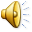 Вёшенская… 
Жемчужина в  ожерелье Ростовской области!  
Вёшенская – так именуют нашу станицу в официальных документах. 
Вёшки – так тепло и ласково издавна называют её в донском просторечии.
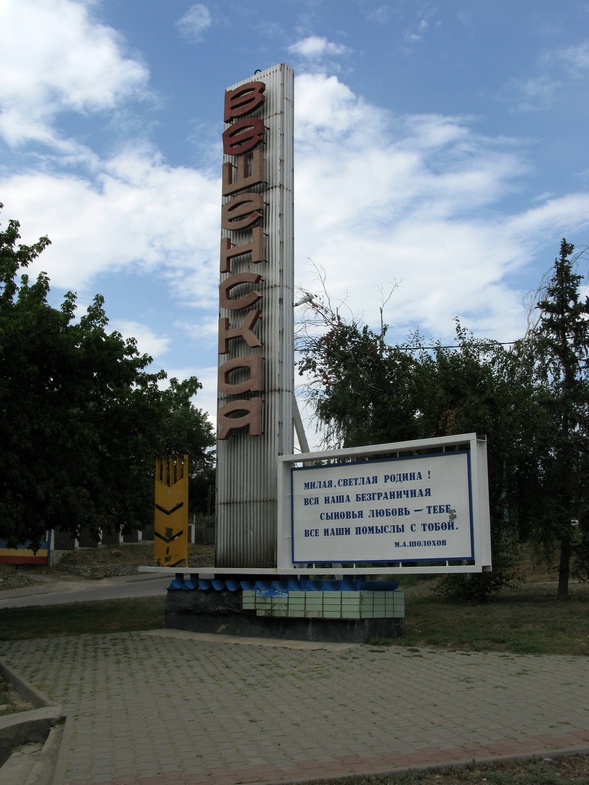 При въезде в  Вёшенскую установлен памятный знак «Орёл». Широко распластал он крылья над седой ковыльной степью, присев на камень на возвышенности у самого тихого Дона, замер в бронзе. С высоты орлиным гордым взором смотрит он на станицу Вёшенскую. 
На постаменте слова А.С. Серафимовича о молодом Шолохове: «Молодой орёлик, желтоклювый, а крылья размахнул».
Кажется, что взмахнёт орёлик  крыльями, оттолкнётся от постамента и полетит к дому над Доном, где жил наш великий земляк Михаил Александрович Шолохов.
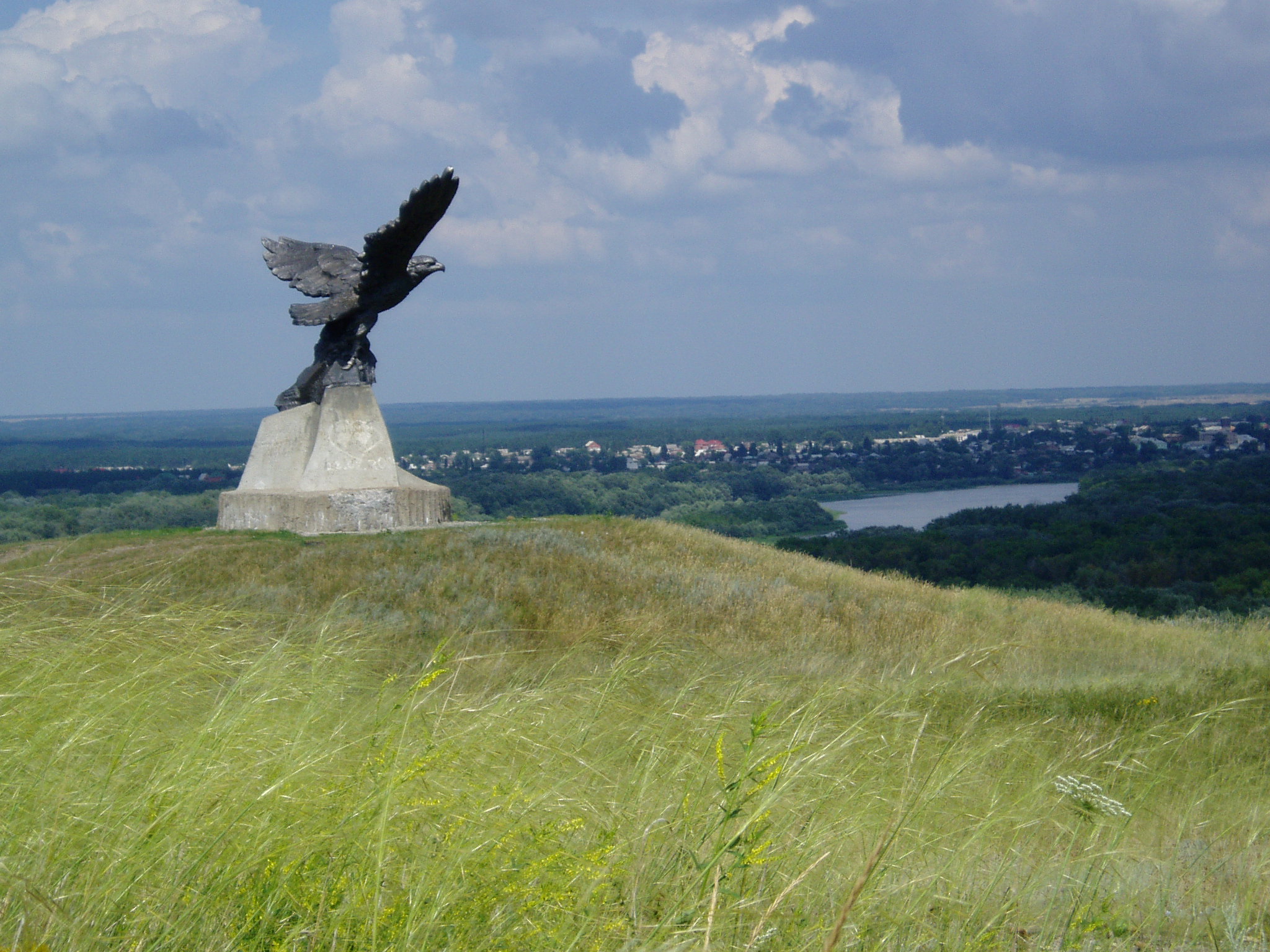 В Вёшенской находится мемориальный дом-усадьба Михаила Александровича Шолохова, где писатель жил с 1949 по 1984 год и писал свои бессмертные произведения.
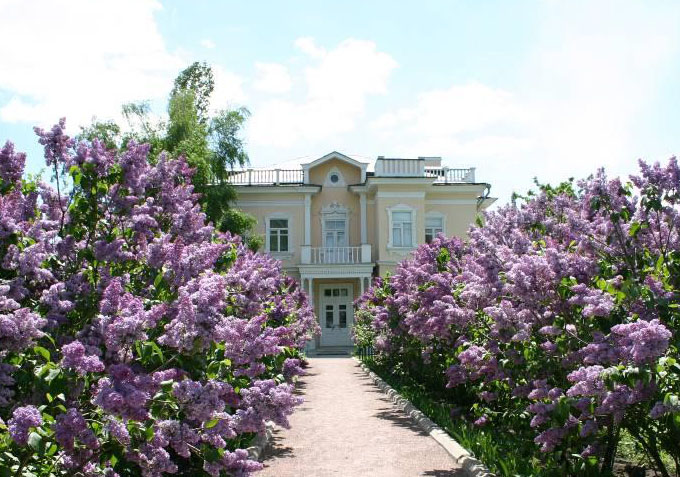 В центре станицы, на Набережной, установлен бронзовый бюст писателя. 
Его взгляд устремлён на излучину Дона, на родное Придонье, так горячо им любимое.
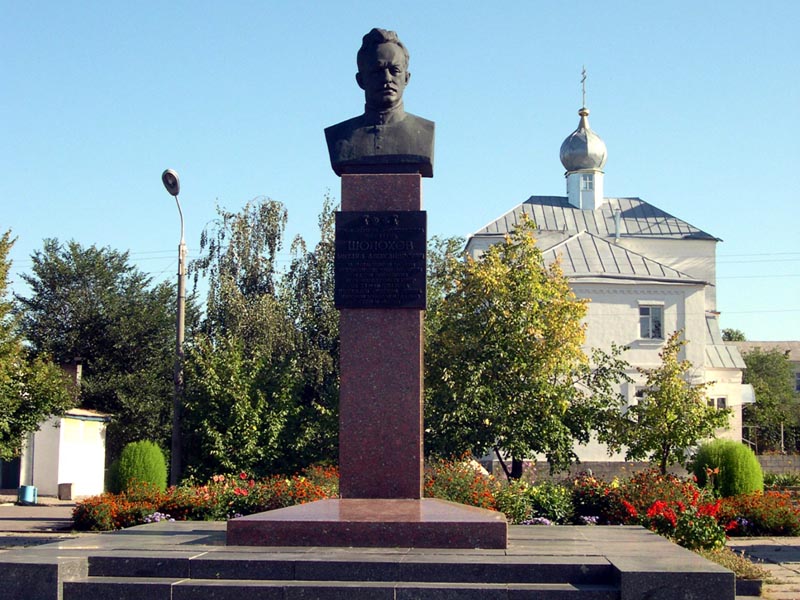 Много миль бежит величественный тихий Дон, торопясь в край Вёшенской – край Шолоховский! 
Щедро отдаёт он свои воды прибрежным лугам, заливая их весной, чтобы поднялись на них сочные травы, яркие цветы, чтобы душистый нектар напоил насекомых, чтобы крылатыми цветками порхали бабочки, наполнялся воздух голосами птиц и жужжанием пчёл.
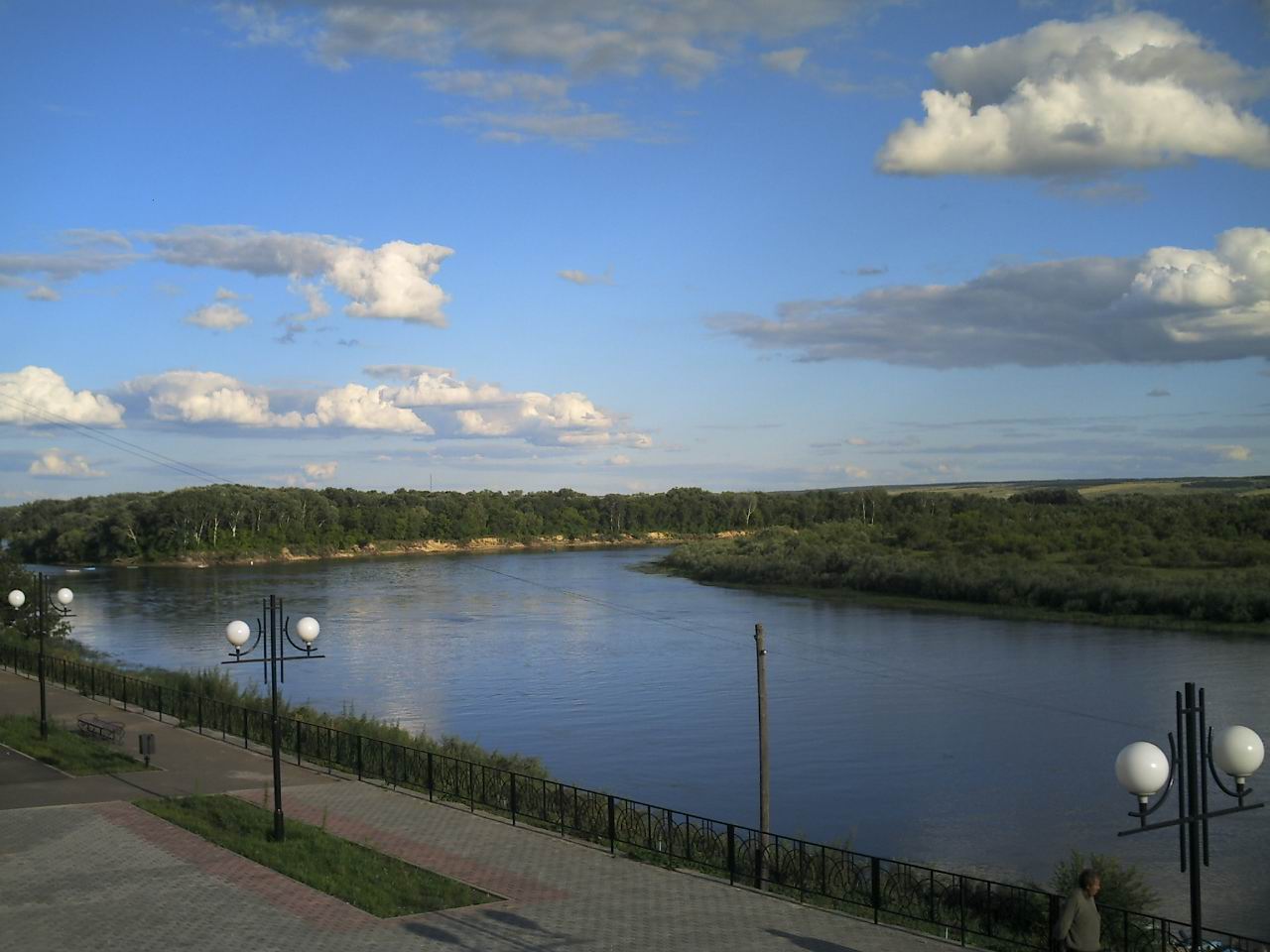 Памятник Григорию и Аксинье посвящен героям произведения Шолохова "Тихий Дон". Проект памятника создан в 1957 году, но был установлен лишь в 1983 году на набережной Ростова-на-Дону. В 1995 году скульптура была перенесена в Вёшенскую, где происходили события с героями.Памятник представляет собой скульптуру Григория, сидящего на коне, возле которого несет воду Аксинья. Шолохов внес некоторые корректировки в проект, посоветовав заменить конические ведра на цилиндрические, а арабского коня на коня-дончака. Скульптура выполнена из бронзы, имеет высоту 6,5 метра. Установлен памятник на высоком берегу Дона, откуда открывается прекрасный вид на саму реку и ее округи.
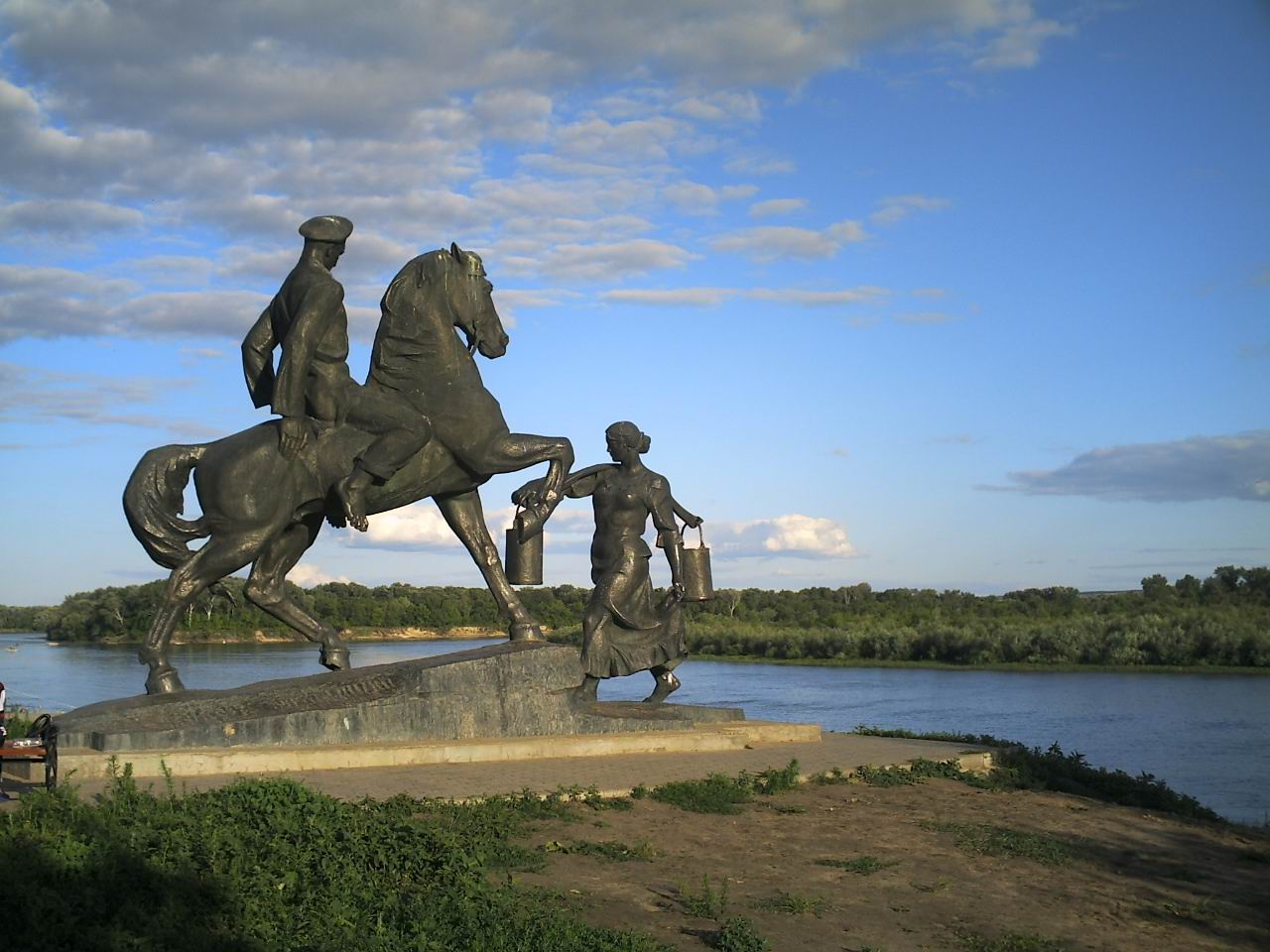 В центре станицы находится литературный музей М.А. Шолохова, посетив который можно узнать больше о судьбе писателя и истории создания его произведений.
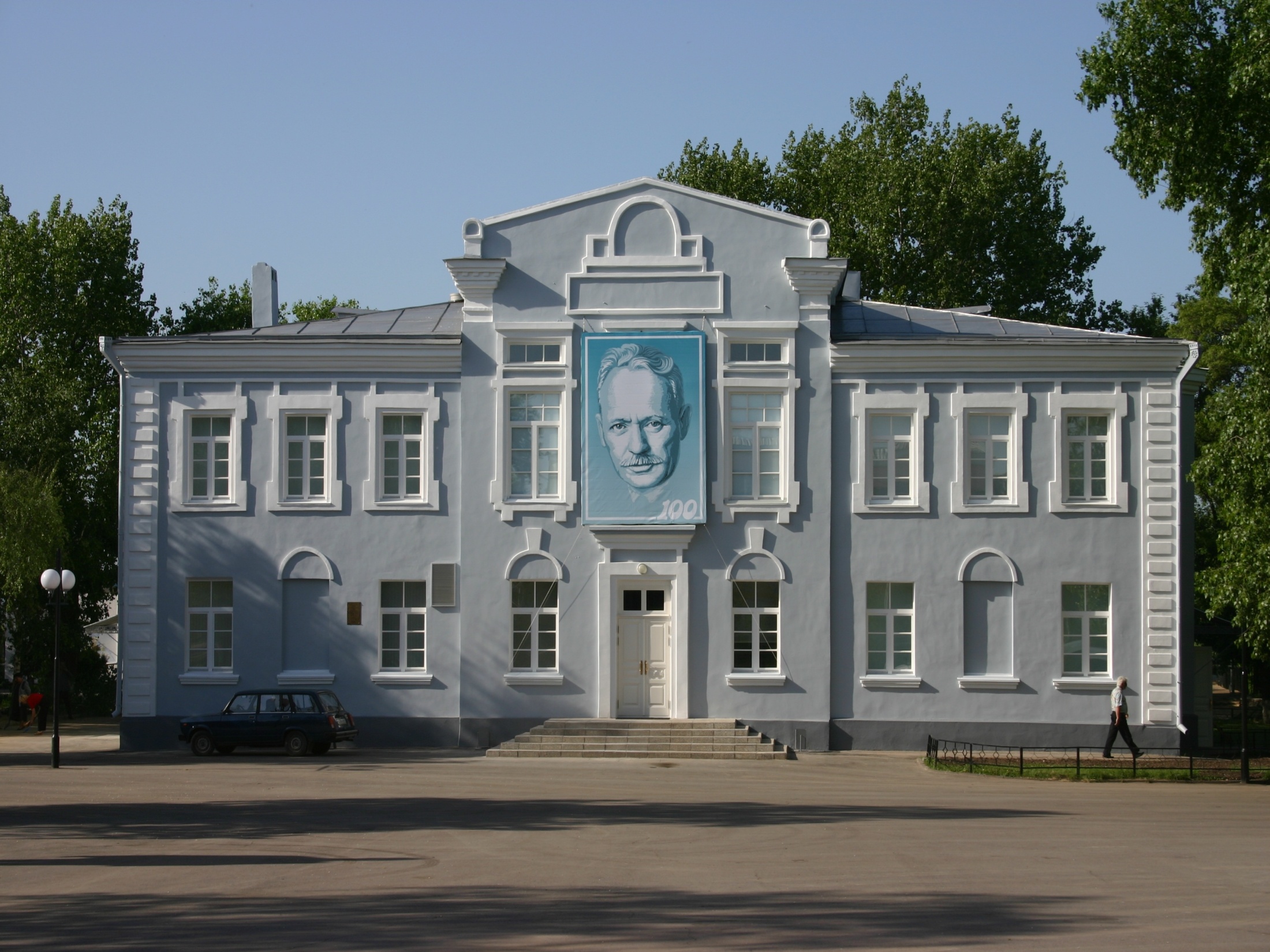 Церковь Архистратига Михаила с приделом святого апостола Иоанна Богослова является одной из красивейших достопримечательностей нашей станицы, которая привлекает паломников и верующих людей всей страны.
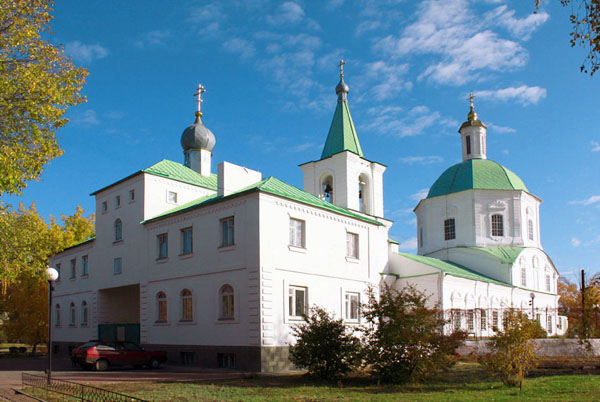 Напротив церкви – здание Вёшенского педагогического колледжа имени нашего земляка – Михаила Александровича Шолохова…
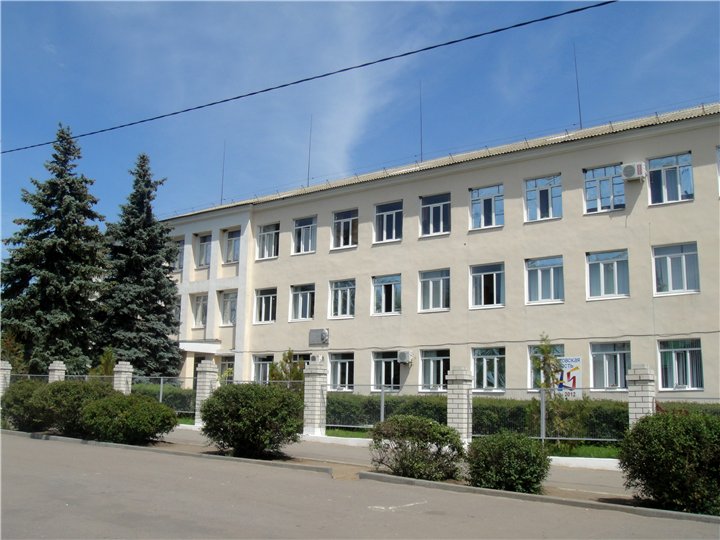 13 июня 1967 года Вёшенскую посетил первый лётчик-космонавт Юрий Алексеевич Гагарин. 
На центральной площади станицы, где он выступал, установлена стела.
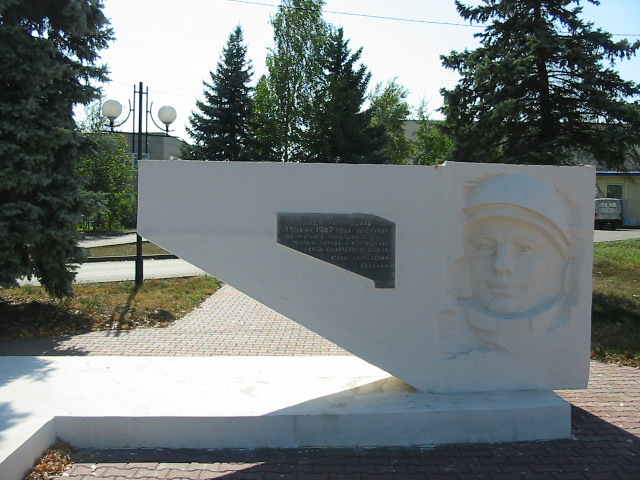 Монумент «Клятва», который сооружён на братской могиле 
82-х воинов-земляков, погибших 
в Великой Отечественной войне.
В западной части станицы расположен санаторий «Вёшенский» - одна из наиболее привлекательных здравниц России, оснащённый современным лечебно-диагностическим оборудованием.
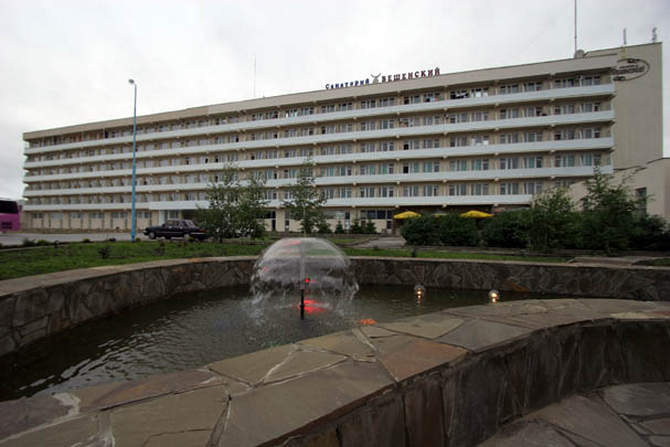 После прогулки приятно умыться, испить холодной ключевой воды из источника «Отрог». 
Стоит заметить, что инициатором строительства водопровода в 1935 году был М.А. Шолохов, очень много сделавший для благоустройства Вёшенской и всего района.
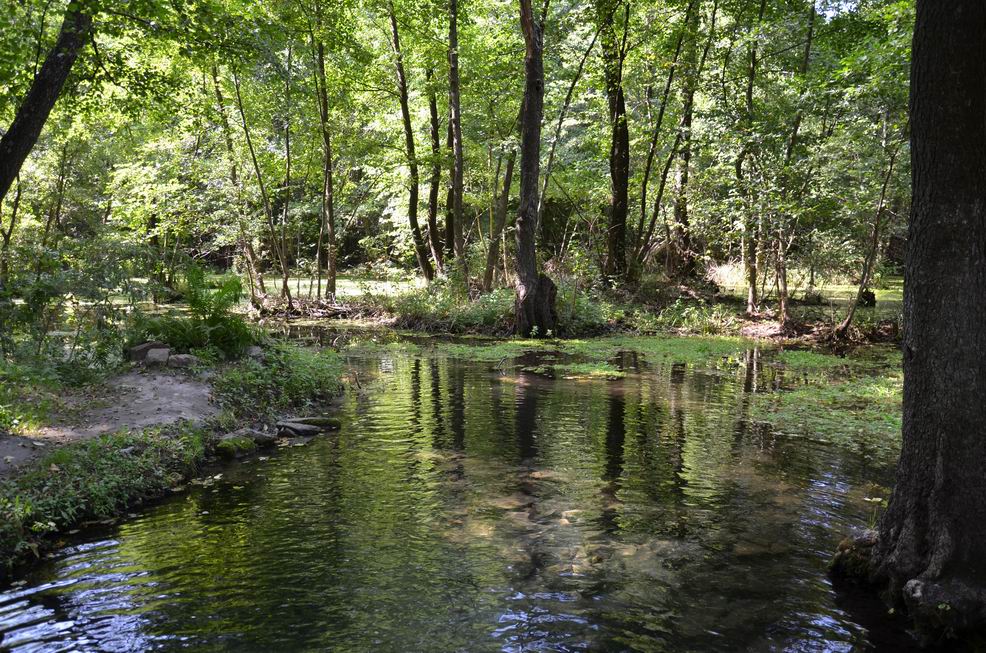 К востоку от Вёшенской – любимое место М.А. Шолохова и всех гостей станицы – Лебяжий яр или Крутояр…
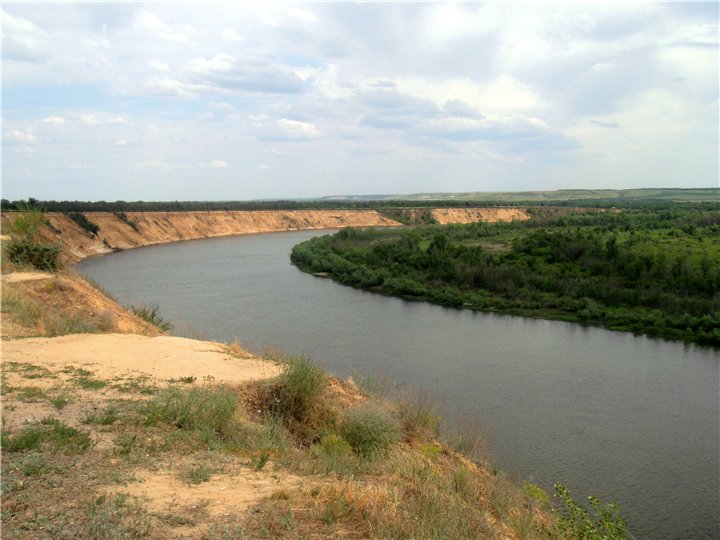 Завершающая точка маршрута – «Вёшенский дуб» – настоящий лесной патриарх. 
В паспорте памятника природы указано, что его возраст более 400 лет. 
По легенде, татарский хан закопал в этих местах награбленное в русских землях добро, и, чтобы обозначить клад, посадил дуб.
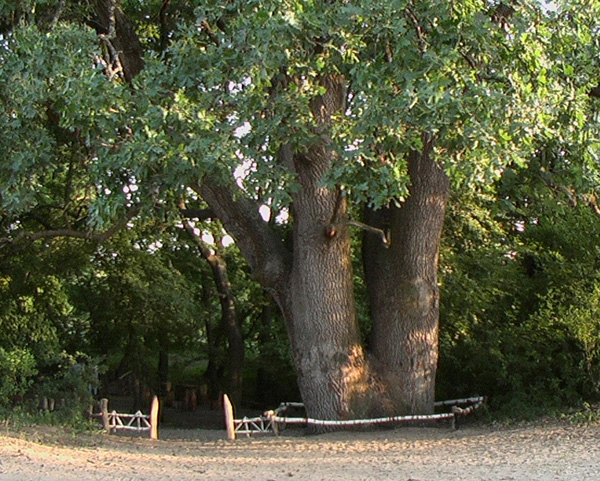 Без преувеличения можно сказать, что сегодня станица Вёшенская – это ещё и своеобразная писательская Мекка, один из крупнейших литературных центров России. 
С 1985 года ежегодно в мае в станице проходит фольклорный праздник «Шолоховская весна», получивший статус Международного.
Мы, вёшенцы, гордимся, что родились и живём на донской  земле, которая удивляет своей красотой и природными богатствами!
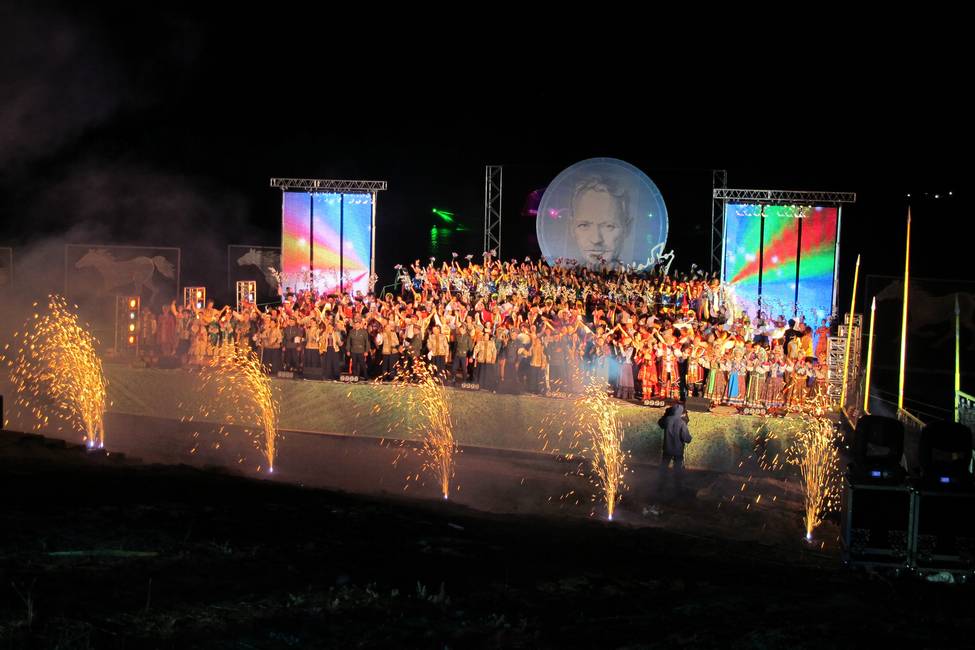 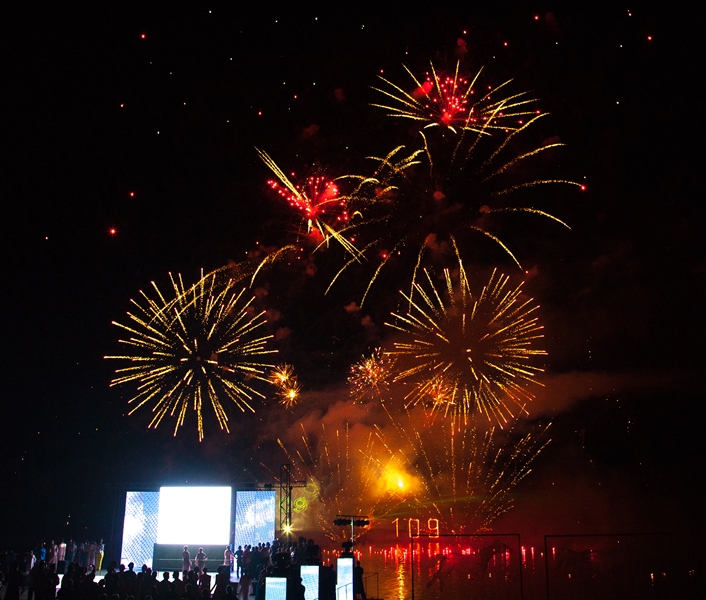 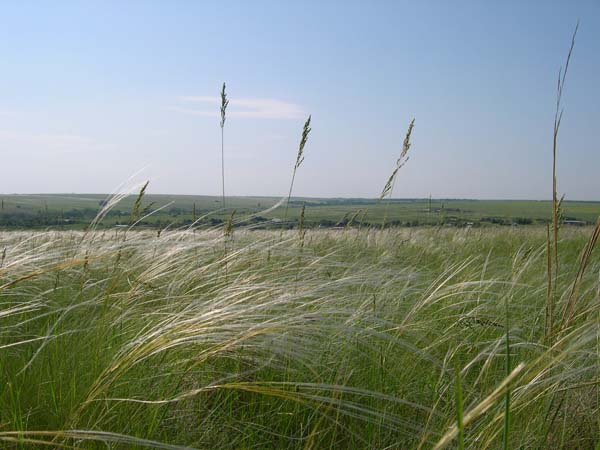 На этом наша виртуальная экскурсия по станице Вёшенской подошла к концу. 
Благодарю за внимание!
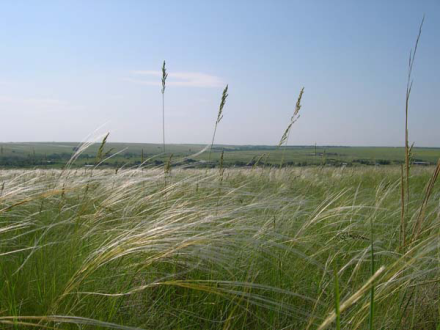